Family Carer’s of all ages Checklist
We’ve created a checklist which you may find useful as a new carer. 
Take your time to look through each section
Some suggestions may be more relevant to you than others 
You may want to revisit different sections at a later date
If you would like support with completing any section please contact 
rbwm.yc@family-action.org.uk
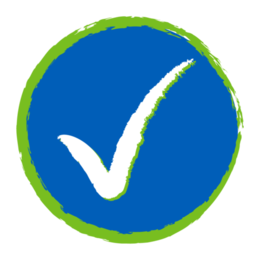 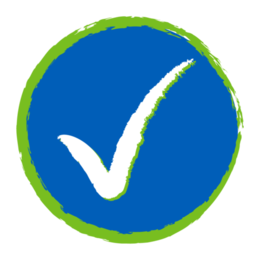 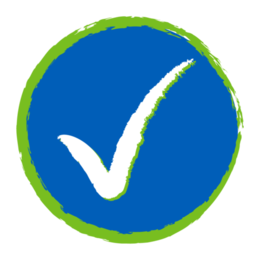 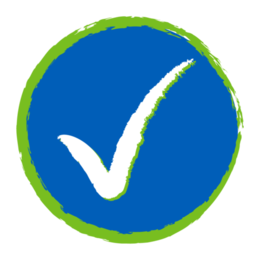 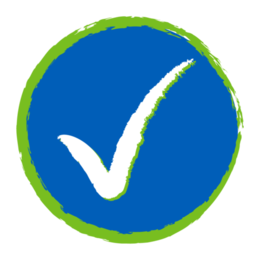 If you have any feedback or suggestions to improve our Carer Checklist, please contact rbwm.yc@family-action.org.uk
Family Action Young Carers
With thanks to our carers who created the Carer Checklist